TERI Stakeholder Meeting
Anya Boyd
	Energy Research Centre	University of Cape Town
11 August 2011
Overview
SA Climate & Energy Policy
SA Mitigation
Unpacking & implementing NAMA’s
Other related work on NAMA’s
Energy Research Centre
4 Different Groups
Energy Environment & Climate Change
Energy efficiency
Energy modeling 
Energy Poverty & Development
E.g. Academic, NGO, government
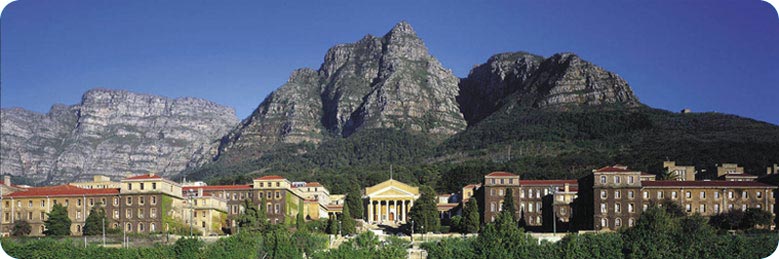 SA Emissions profile
2000 GHG Inventory
Energy Research Centre
5
SA highest CO2 emissions in African continent 96.2 Mt Ce (2007)
1.19% of global CO2 emissions, but high energy intensity makes it 44th (out of 185 countries) per capita emissions (CAIT 2011)
Reliance on coal – high energy intensity of the economy, 20th in the world (CAIT 2011)
Coal provides 77% of primary energy needs (Eskom 2011) including 93% of electricity generation (IEA 2010)
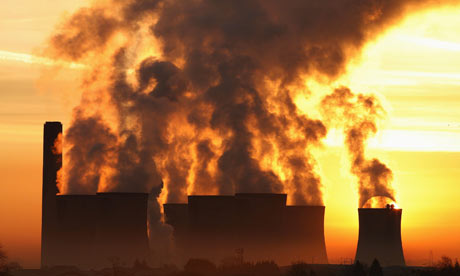 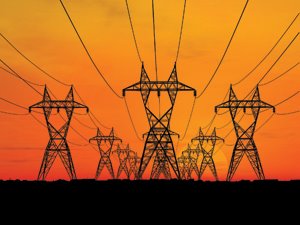 Climate/energy policy context
National Climate Change Response (NCCR)- DEA
Green Paper 2010 to White Paper
REFIT-’re-bid’ recently increased - DoE
Carbon Tax discussion paper - NT
Industrial Policy Action Plan (IPAP)  DTI
South African Renewable Initiative (SARi)
Integrated Resource Plan (IRP) – electricity generation – DoE – gazetted May 2011
Renewable Energy White Paper 2003 – 10, 000Gwh 2013
National Planning Commission (NPC) – Low Carbon Economy
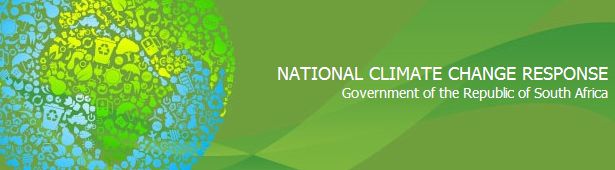 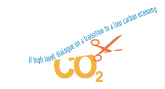 [Speaker Notes: It was a subsection of energy policy – 2 yrs after being released, treasury then decided wasn’t in alignment with gov procurement policy, re released – now based on price competetiveness, not price – ask INDIA . Not inline with the IRP – Refit
IPAP 2010 – first time Green economy/RE mentioned in Ind policy – very vague and previously (2007 IPAP didn’t mention). SARI set under the IPAP (institutional location of SARi not known). Energy efficiency, SHW, water efficiency, building standards. IPAP states DTI  CSP demo plant, 
New Growth Path- Patel
NPC Diagnostic –
IRP
NPC Low Carbon Economy – workshops for business, (SEA website) , what we need (confidentiatl research). Diversifying economy. Use industry for socio-economic, and low carbon ec on minerals.]
SA mitigation activity
2006 – 2008  Long Term Mitigation Scenarios (LTMS) 
SA committed internationally under the CA to ‘take nationally appropriate mitigation actions to enable a 34% deviation below Business as Usual’ emissions growth trajectory by 2020, and 42% by 2025
CDM activity minimal (<1%)
Technical analysis of 4 potential NAMA’s presented at Cancun not officially endorsed (available unfccc.int)
CSP – 5GW
Wind – 10GW
NSSF – Low cost housing
Electric vehicles
Financing the upgrade of low cost housing to include energy efficiency
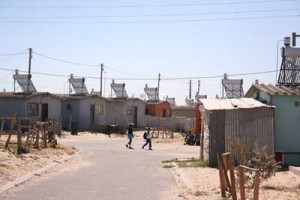 Related work on NAMA’s
Technical Analysis of NAMA’s at Cancun
Mitigation Action Plans & Scenarios (MAPS) programme
Mitigation actions in Latin American countries
SA case study on approach to mitigation actions
Bottom up/existing initiatives
TERI project
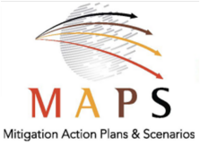 http://www.mapsprogramme.org/about/
Unpacking the NAMA concept
Definitional issues 
How to compare/assess co-benefits/ SD vs. tCO2?
What will MRV look like?
What will the Registry look like?
Difference to CDM?
How to make it nationally appropriate?
Key Strategic Objectives
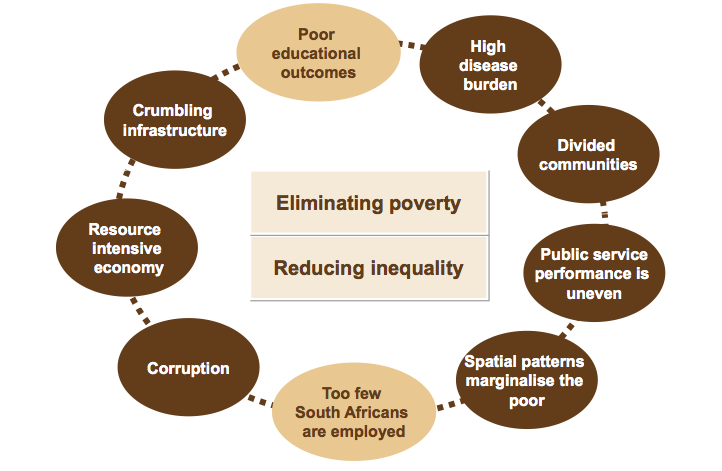 Energy Research Centre
NPC Diagnostic Report 2011
12
Implementation issues
Alignment to national priorities
Potential conflict of interest
Institutions & capacity to identify, design (modeling), implement & operationalise
Domestic & international components
Ownership and mandate
Project specific blockages
Indicators for tracking implementation
NAMA focus
Sustainable development
Add development implications
Poverty component
Co-benefits
Implementation strategies
Moving identified actions into projects
Crediting NAMA’s not focus
More clarity of NAMA
Learn from partners on approaches
Energy Research Centre
14
Thank you
Rollout of electric private passenger vehicles in South Africa
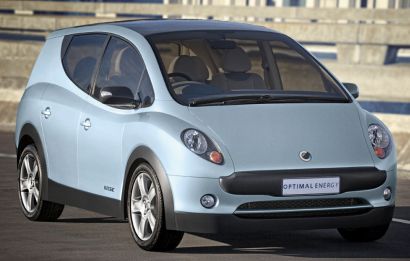 Rollout of electric private passenger vehicles in South Africa
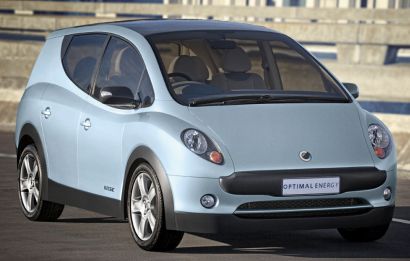 Incremental funding of 5GW of CSP up to 2020
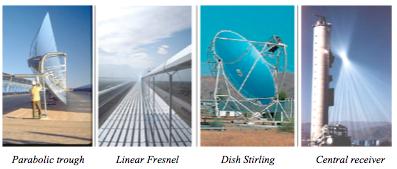